Food 4 health
Food 4 health คือ โปรแรมโภชนาการอัจริยะ
-      พัฒนายกระดับร้านอาหารริมบาทวิถี 
เป็นเครื่องมือรับรองเมนูชูสุขภาพออนไลน์
เป็นเครื่องมือแนะนำเส้นทางไปยังร้านอาหารที่มีเมนูชูสุขภาพ ซึ่งเมนูชูสุขภาพ หมายถึง อาหารไทยประเภทสำรับหรือจานเดียวที่มีคุณค่าทางโภชนาการ ในปริมาณและสัดส่วนเหมาะสม โดยได้รับการรับรองจาก
      กรมอนามัยเพื่อป้องกันโรคทาง NCD
เป็นเครื่องมือคำนวณการใช้พลังงานต่อวัน
หวานน้อยสั่งได้ 
		ซึ่งเป็นอีกหนึ่งเมนู ในเมนูชูสุขภาพ เป็นเครื่องมือในการรวบรวมร้านเครื่องดื่มที่สามารถสั่งลดความหวาน และผ่านการรับรองจากกรมอนามัย
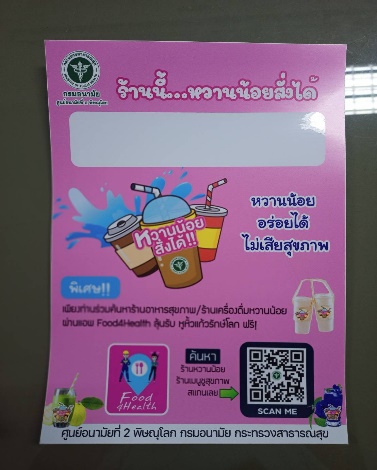 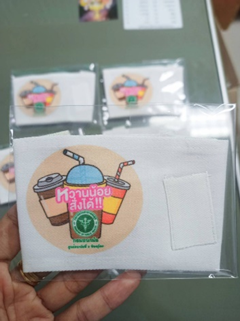 ผลการดำเนินงาน